Intrinsically Disordered Proteins
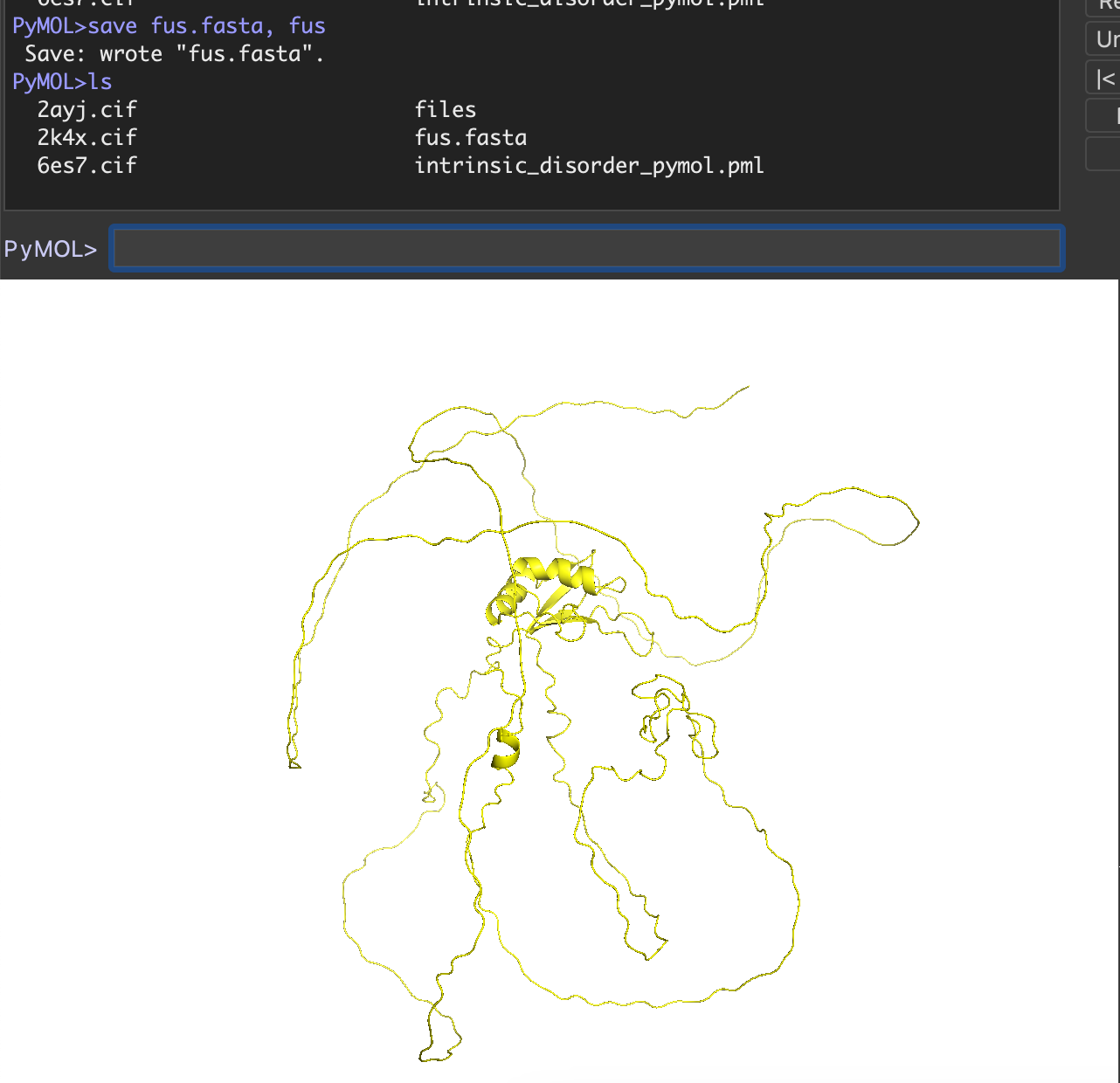 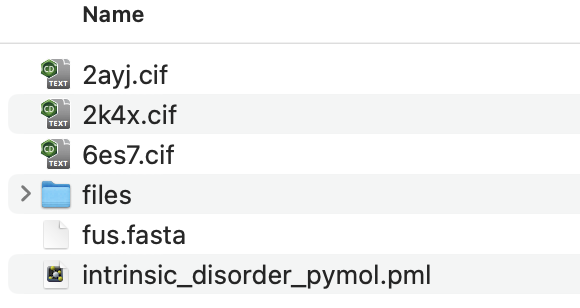 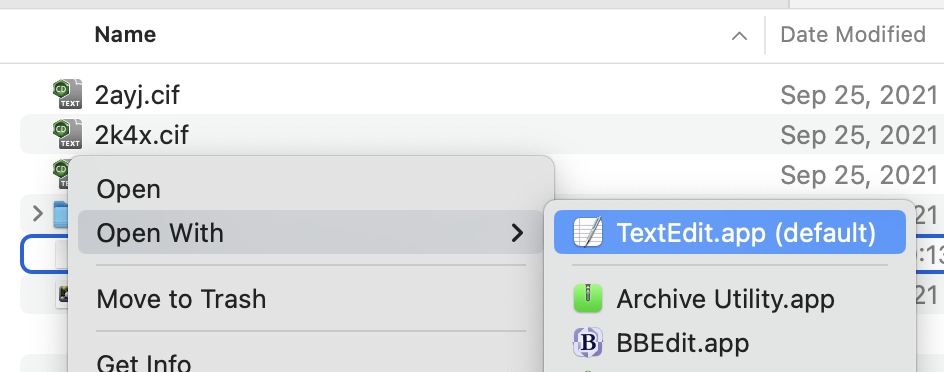 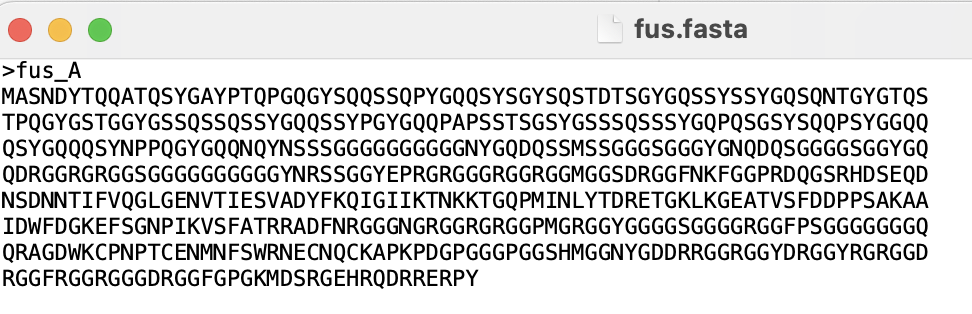 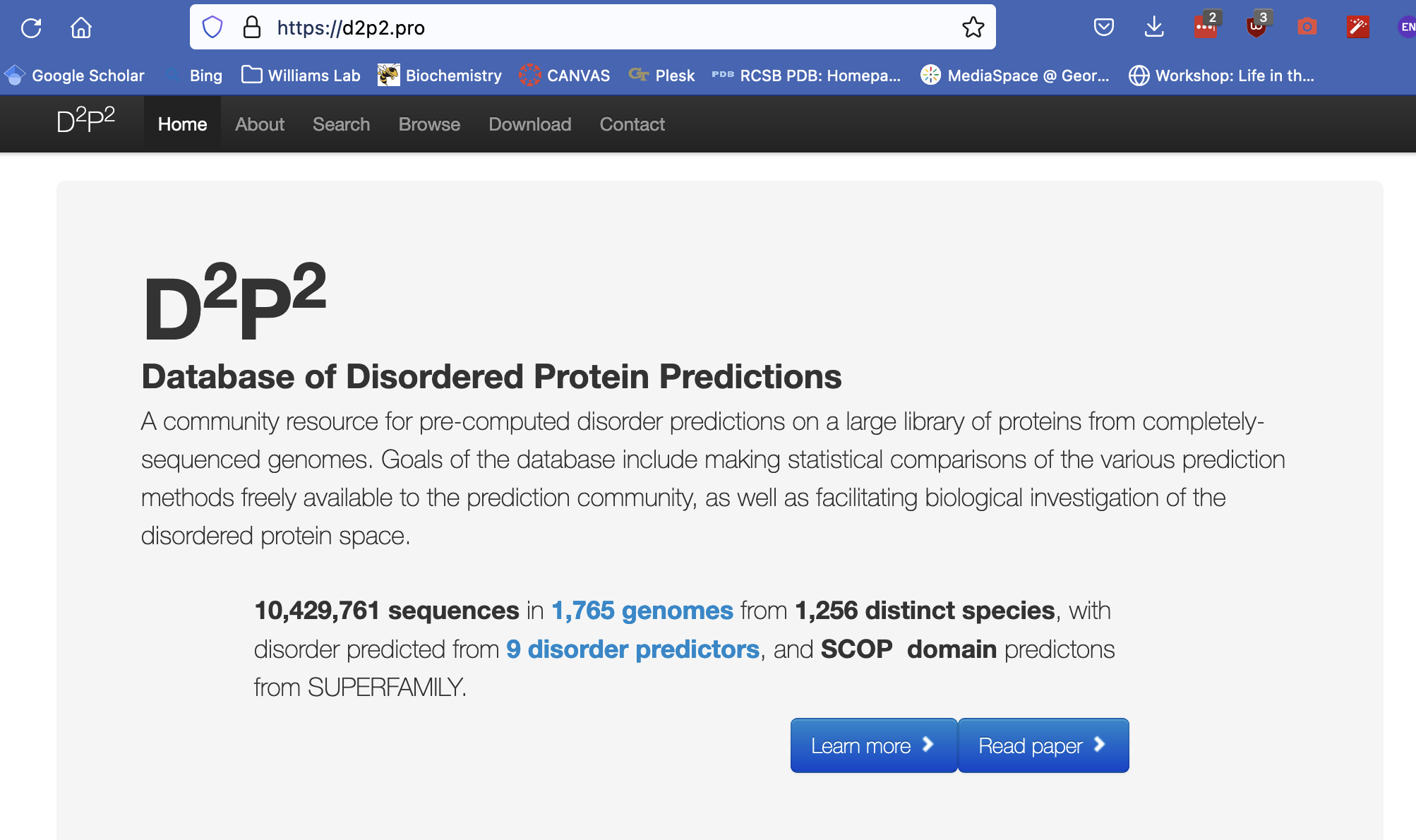 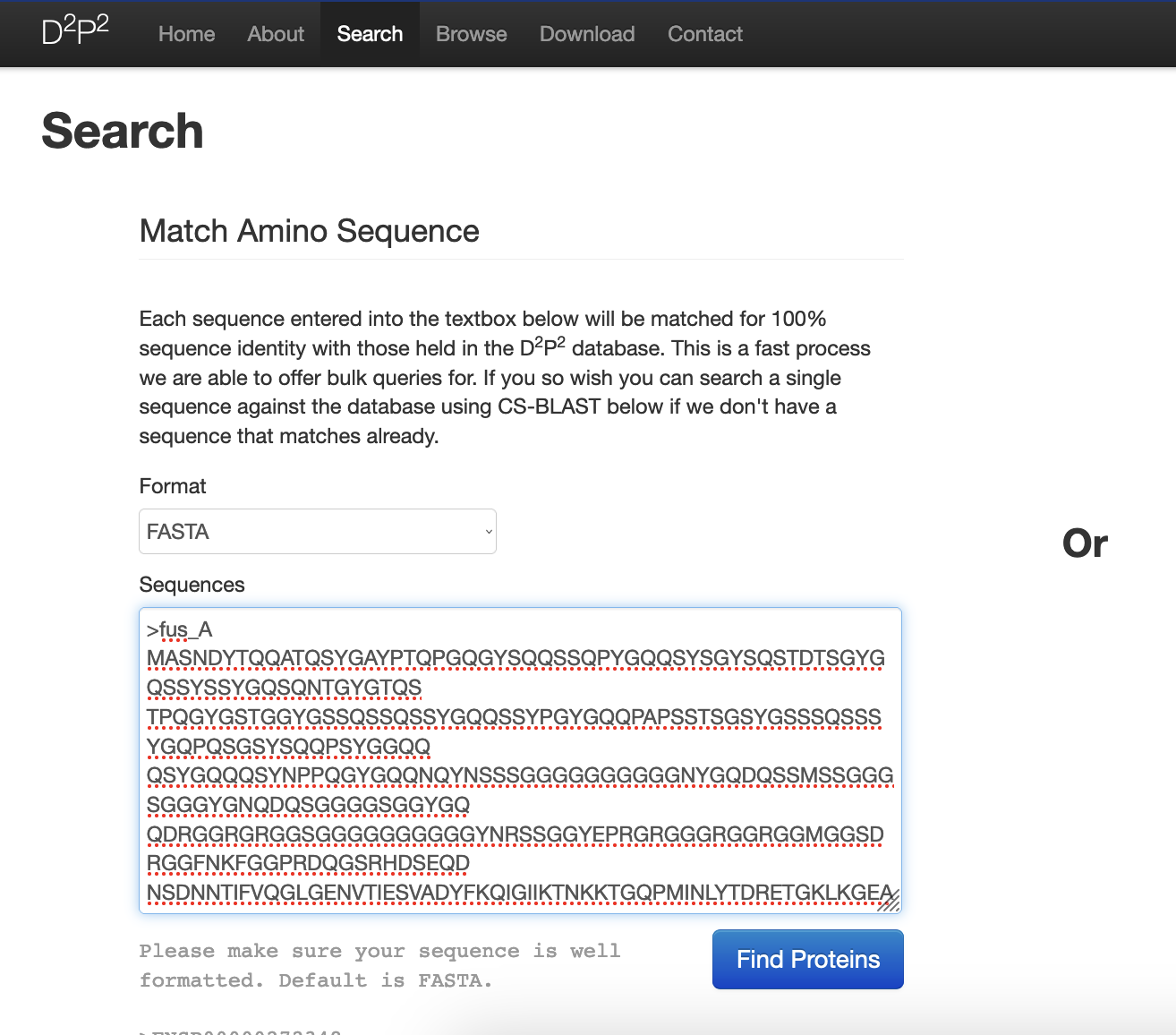 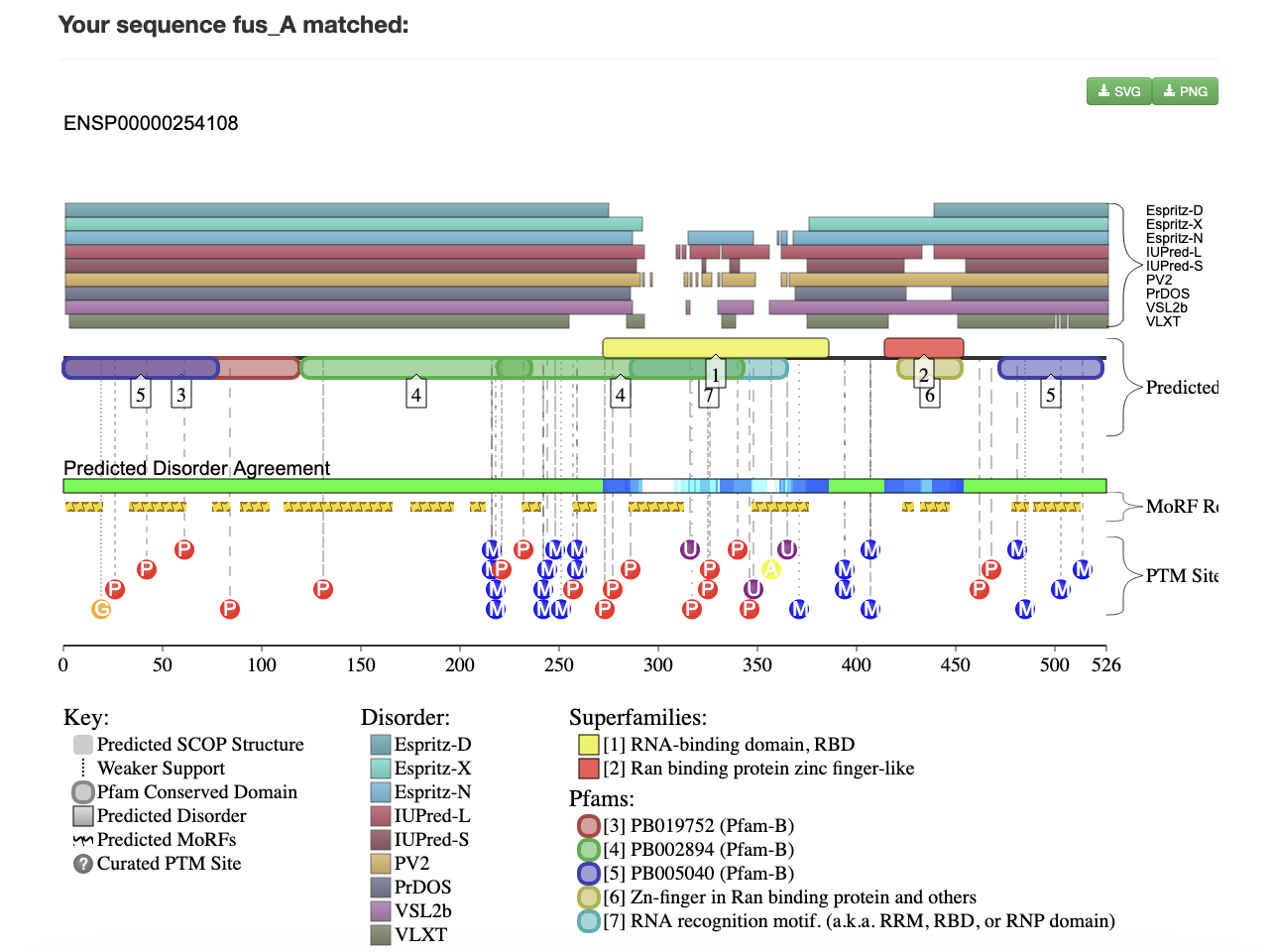 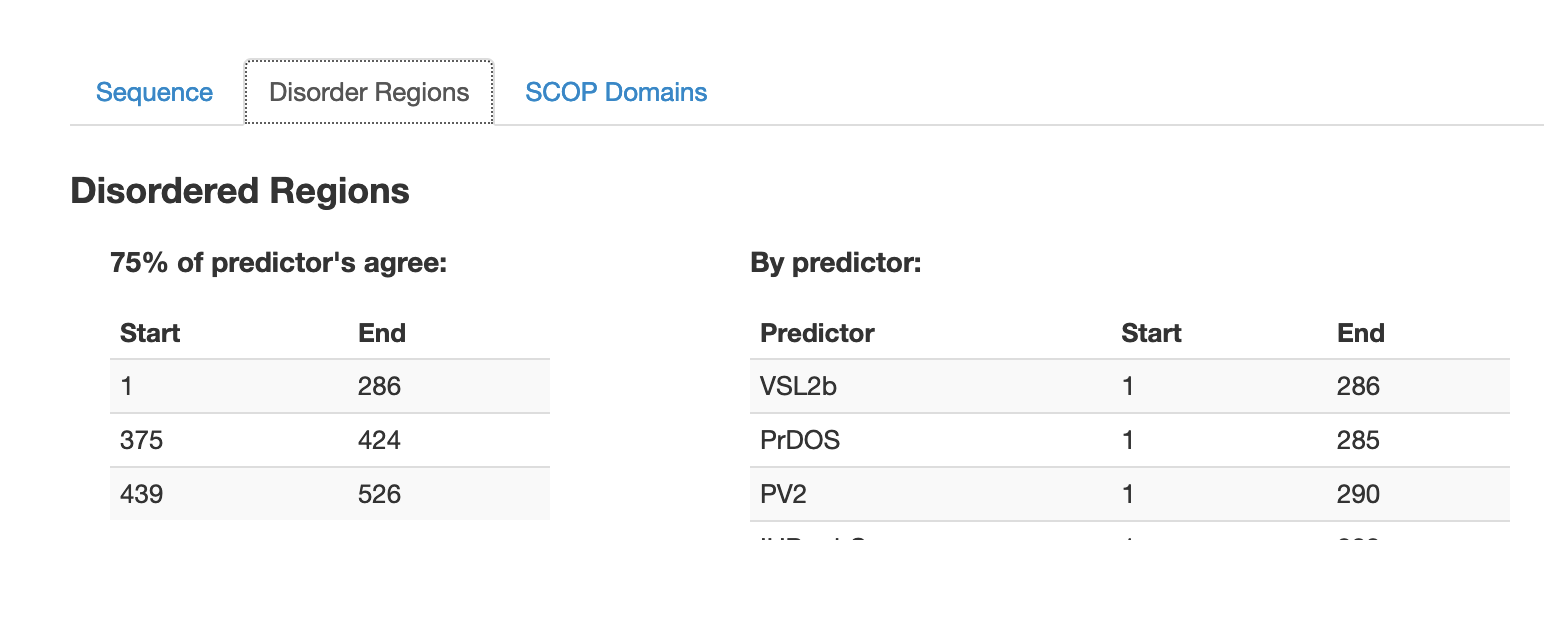 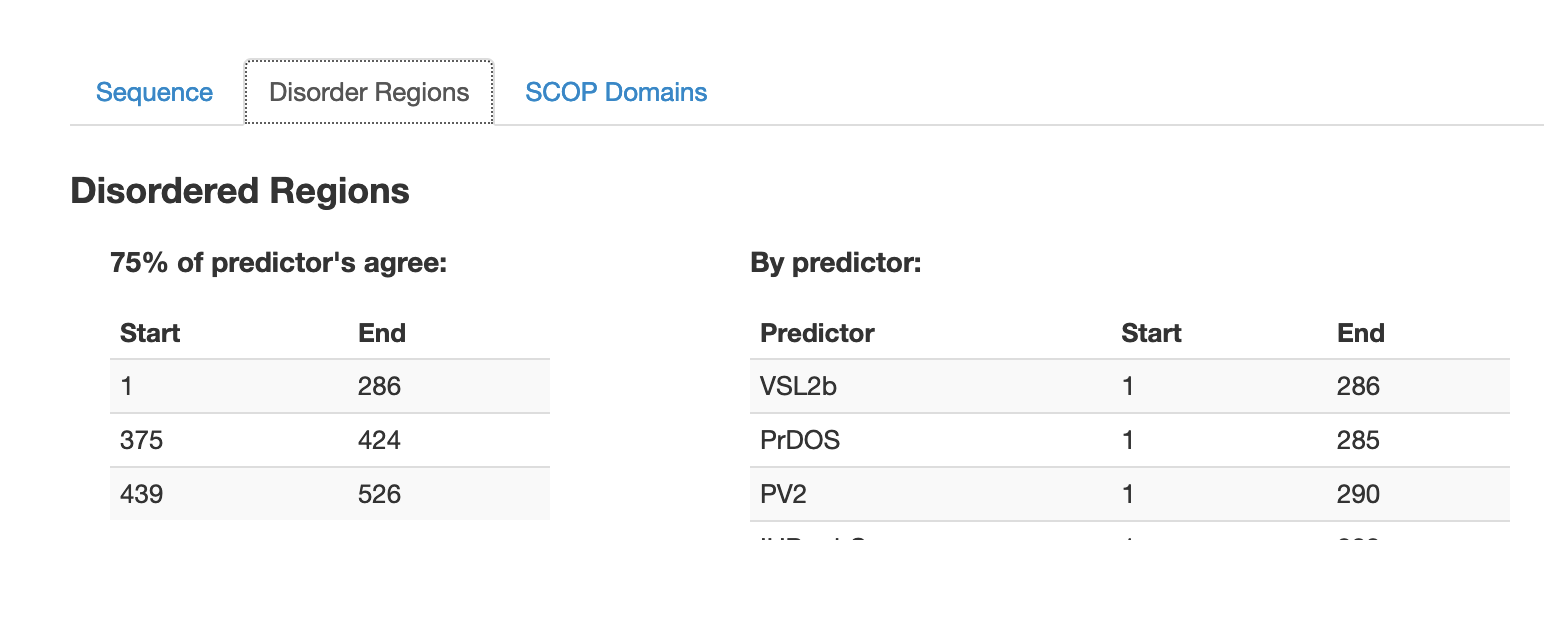 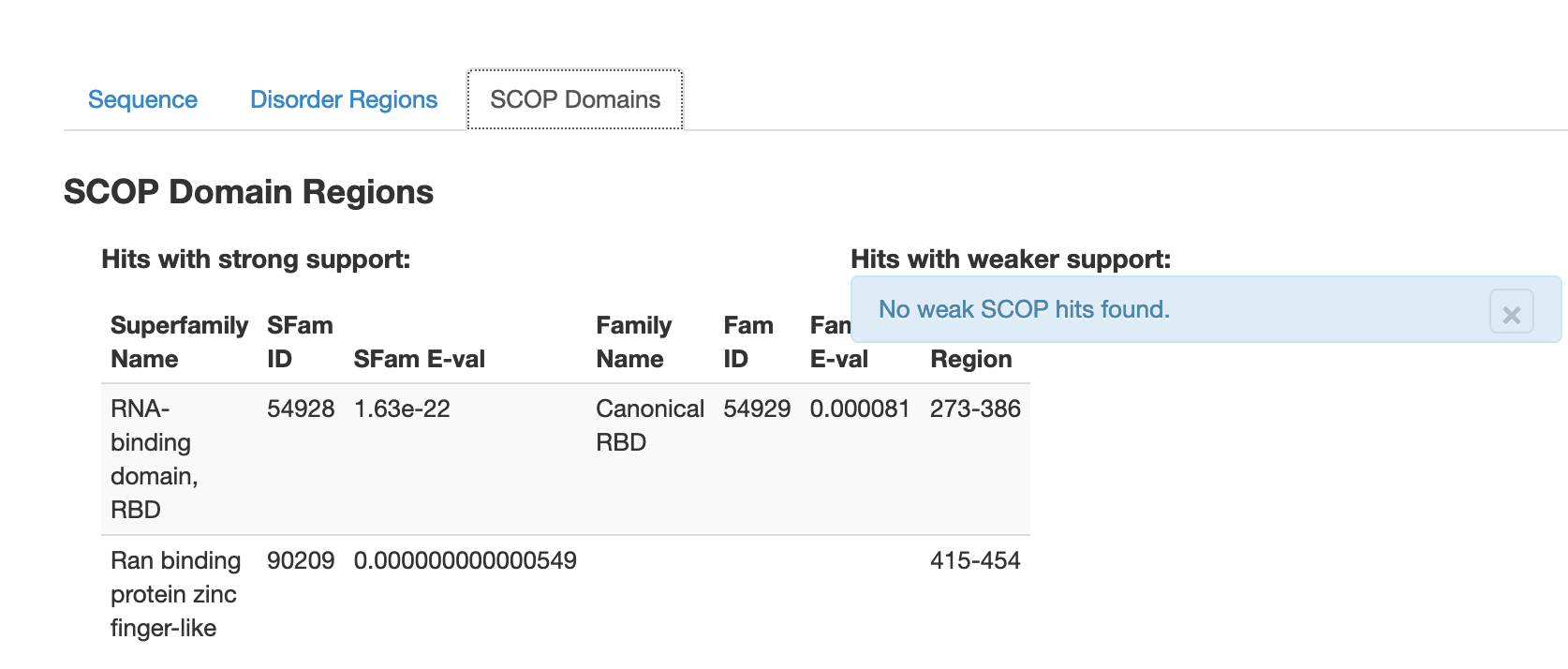 create structured, (resi 273-386 or resi 415-454) and fus
create disordered, (resi 1-286 or resi 375-424 or resi 439-526) and fus